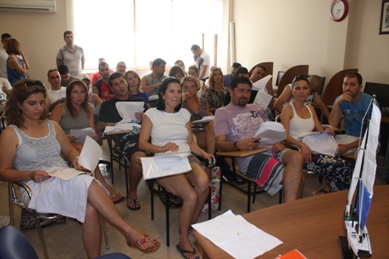 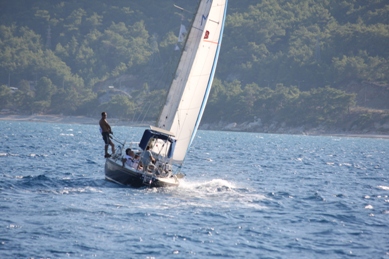 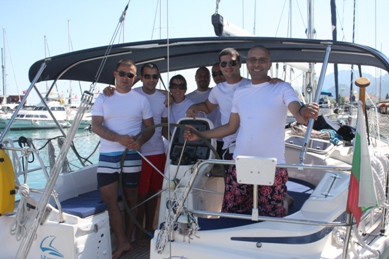 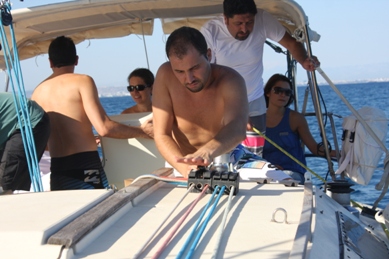 ПАРУСНЫЙ СПОРТМОТИВАЦИОННАЯ ИГРА 2015
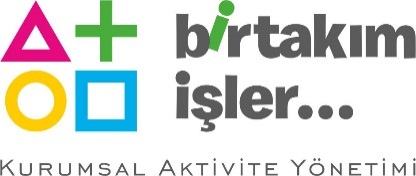 ПАРУСНЫЙ СПОРТ
[ПОЛЬЗА]
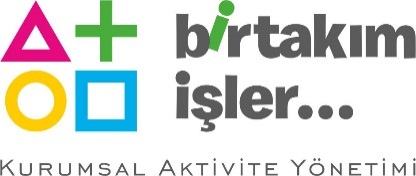 ПАРУСНЫЙ СПОРТ
[ПАРУСНЫЙ СПОРТ ЭТАПЫ]
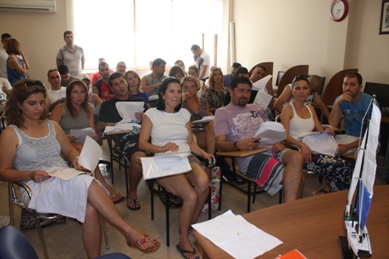 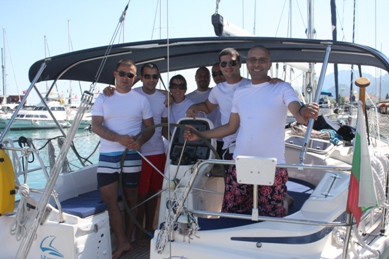 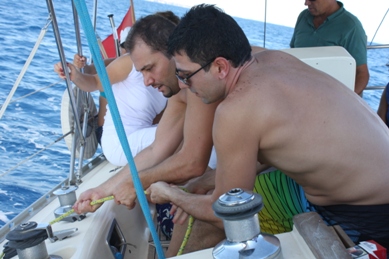 ПРИМЕНЕНИЕ И НАВИГАЦИЯ
РАЗОГРЕВ И ЗНАКОМСТВО
ВСТРЕЧА С ПАРУСАМИ
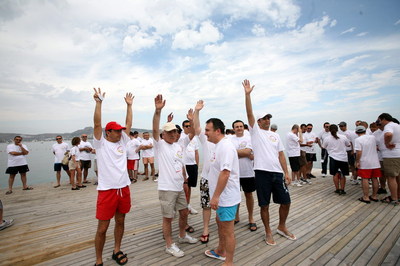 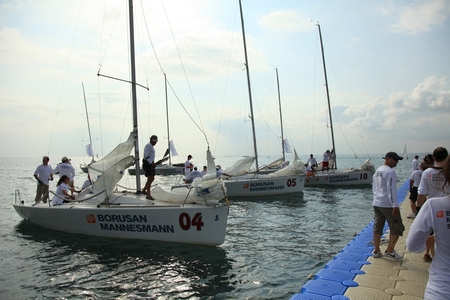 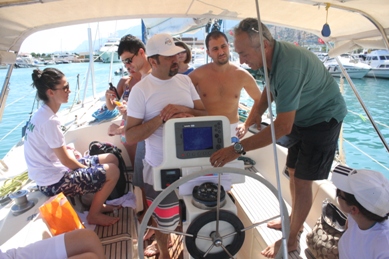 ТЕОРЕТИЧЕСКОЕ ОБУЧЕНИЕ
ПРАКТИЧЕСКОЕ ОБУЧЕНИЕ
ВОЗВРАЩЕНИЕ НА ПРИЧАЛ
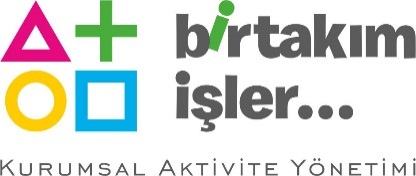 ПАРУСНЫЙ СПОРТ
[ЗНАКОМСТВО И ОТБОР КОМАНД]
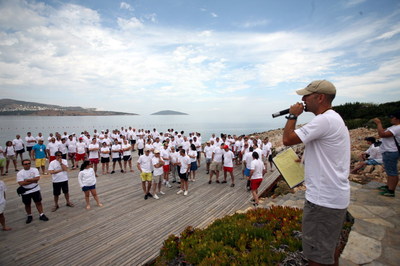 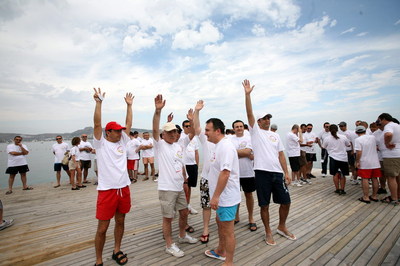 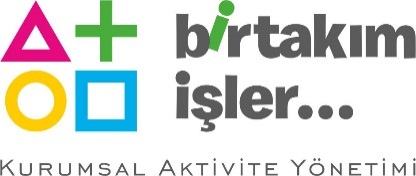 ПАРУСНЫЙ СПОРТ
[ТЕОРЕТИЧЕСКОЕ ОБУЧЕНИЕ]
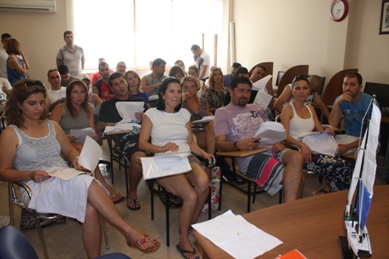 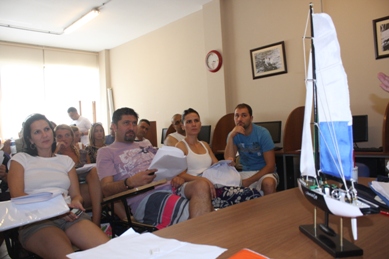 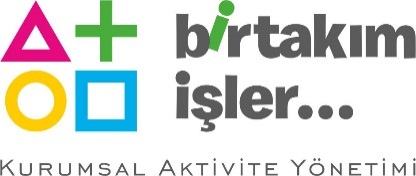 ПАРУСНЫЙ СПОРТ
[ПАРУСНЫЙ СПОРТ]
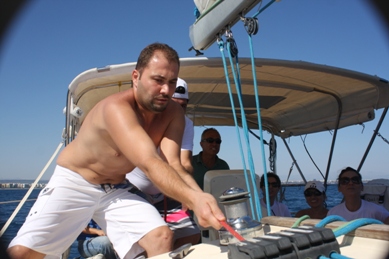 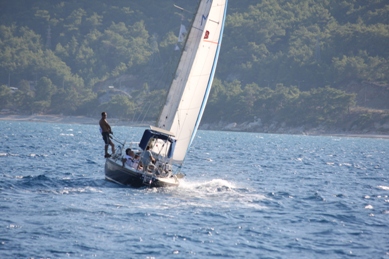 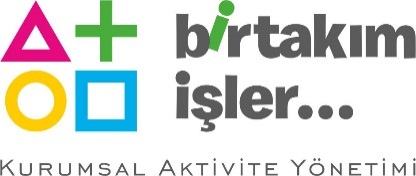 ПАРУСНЫЙ СПОРТ
[ФИНАЛ]
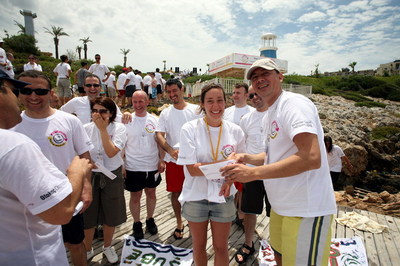 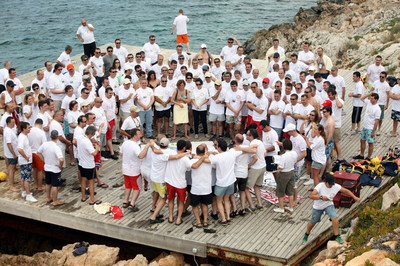 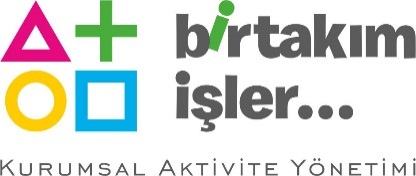 ПАРУСНЫЙ СПОРТ
[ИСПОЛНИТЕЛЬНАЯ ГРУППА]
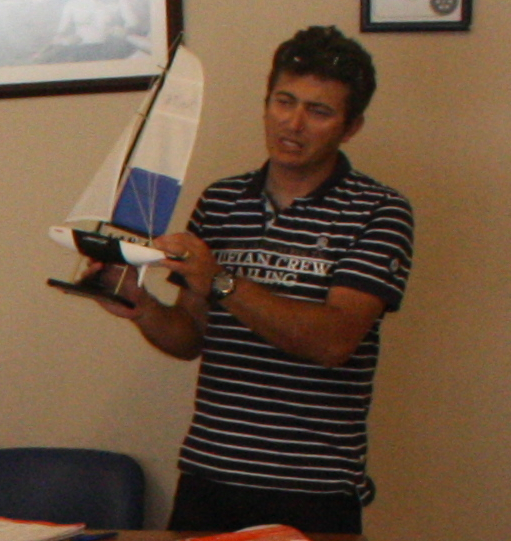 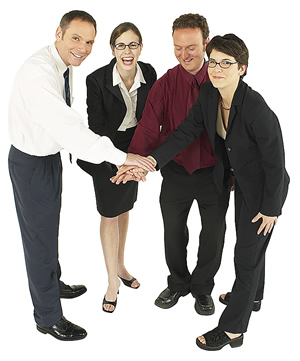 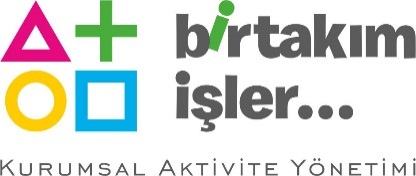 ПАРУСНЫЙ СПОРТ
[РАСПРЕДЕЛЕНИЕ И УСТАНОВКА]
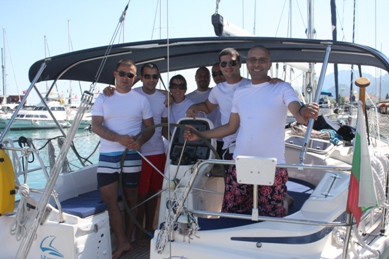 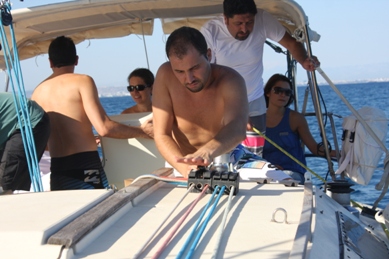 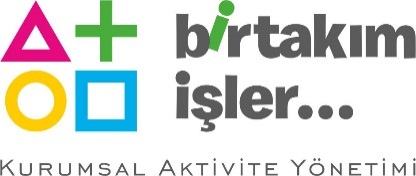 ПАРУСНЫЙ СПОРТ
[ПРИМЕР РАСПИСАНИЯ]
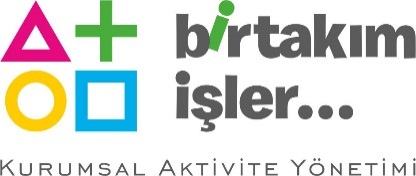 ПАРУСНЫЙ СПОРТ
[СТОИМОСТЬ]
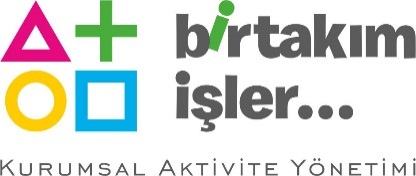 ПАРУСНЫЙ СПОРТ
[СПАСИБО]
СПАСИБО
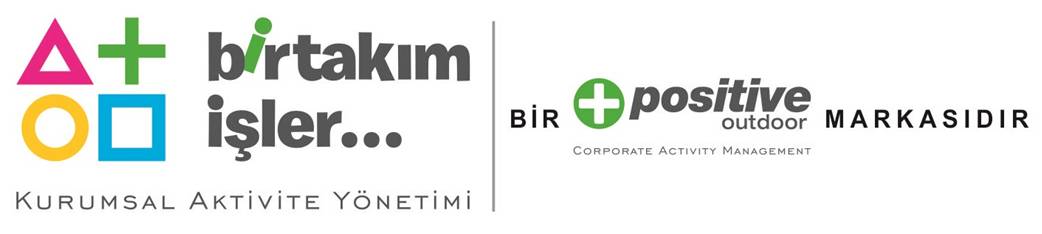 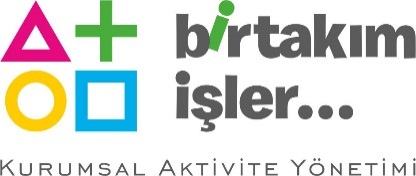 ПАРУСНЫЙ СПОРТ